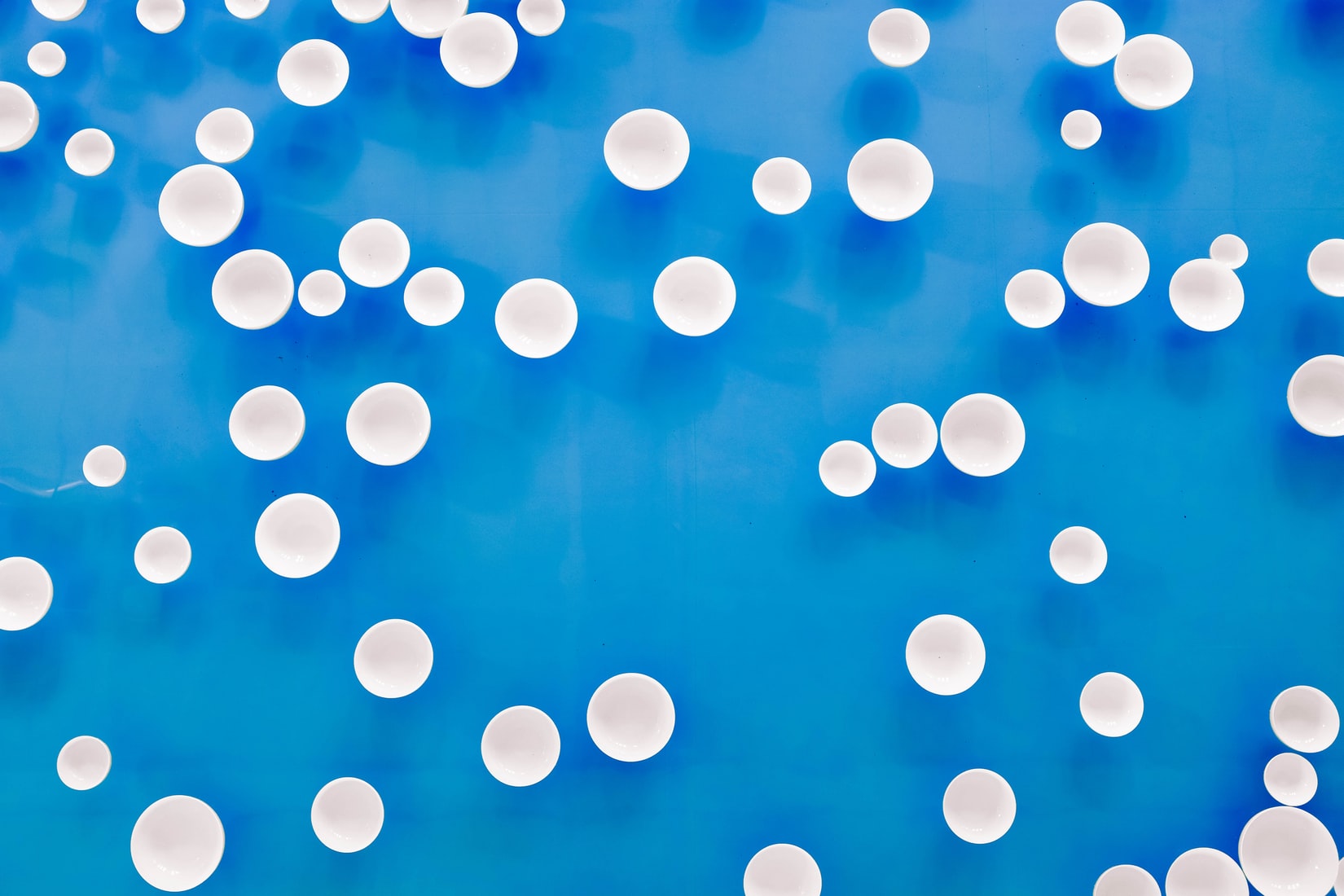 Sudán del Sur
Un pueblo disperso
Sudán del Sur
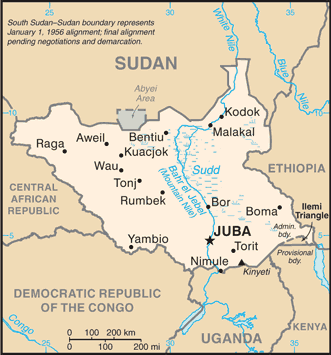 Localizado en el Área Oriente-Central de África.
Separado de Sudán al norte después de muchos años de guerra civil.
Se convirtio en el país más nuevo de África en 2011.
En Sudán del Sur hay 2 millones de refugiados.
Sudán del Sur es uno de los paises más pobres en África.
[Speaker Notes: Map from https://www.cia.gov/library/publications/the-world-factbook/geos/od.html]
¿Cuánto es un millón?
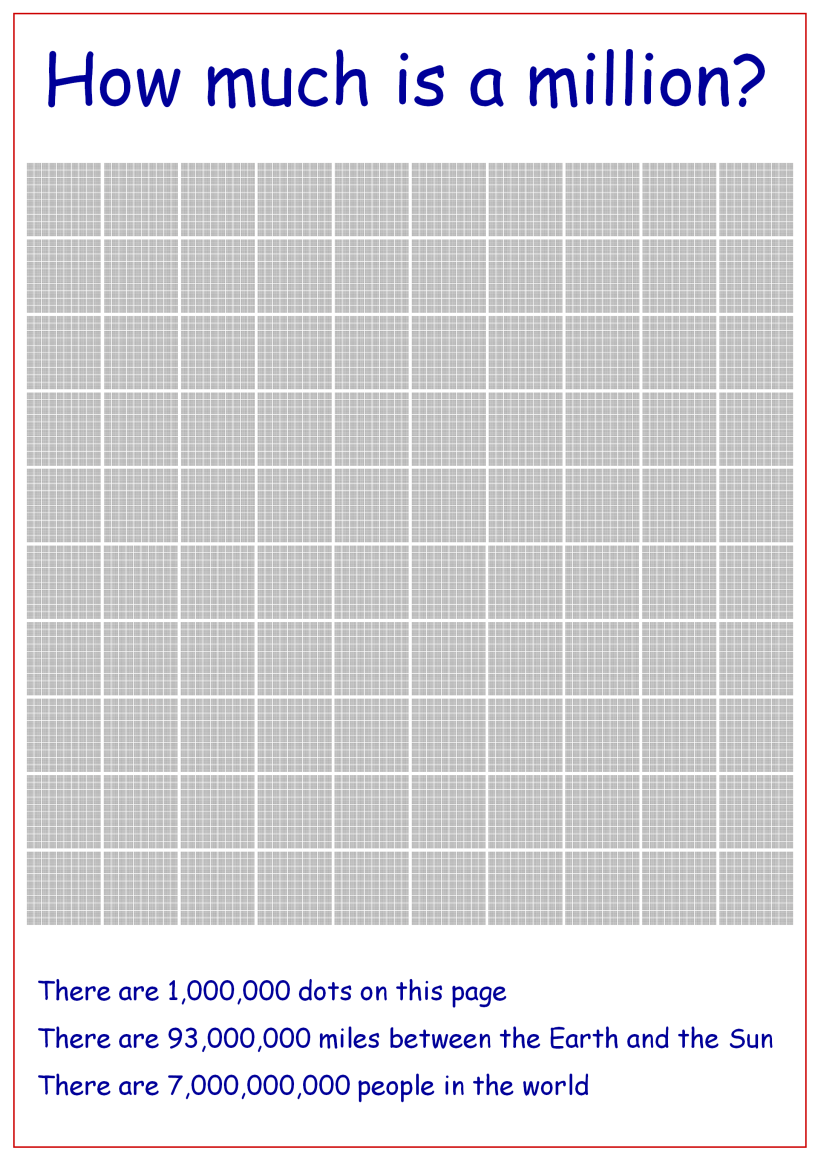 2.5 millones de personas perecieron en la guerra civil de Sudán. 

4 millones de personas han sido desplazadas.
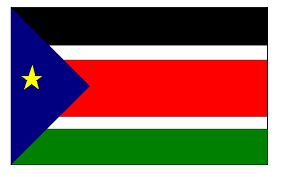 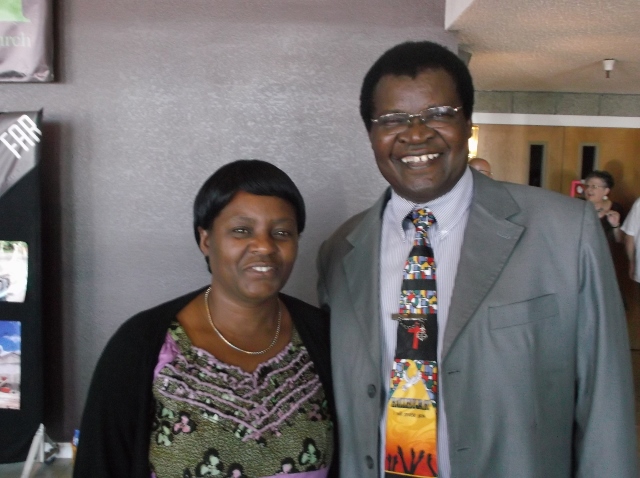 Friday y Mary Ganda
Trabajaron para abrir puertas al ministerio en Sudán del Sur antes que la Iglesia del Nazareno entrara oficialmente.  
Los Gandas  son misioneros y han servido en el Área  África Occidental, Área  África Oriental y las Áreas del Cuerno de África.
[Speaker Notes: NMI profile picture]
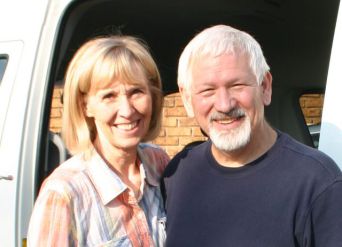 Howie y Bev Shute
Han servido como Misioneros Nazarenos Globales en el Área África Oriental y las Áreas del Cuerno de África de 1997 a 2008.

Han ayudado a establecer bases ministeriales que han contribuido a la apertura de la obra en Sudán del Sur.

Actualmente sirven como pastores de la Iglesia  del Nazareno Victory Hills en Kansas City, Missouri.
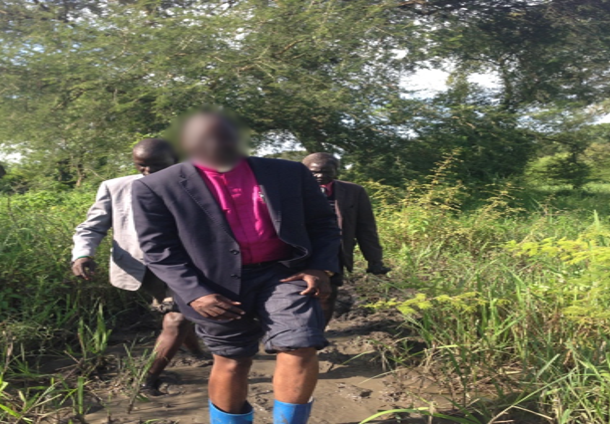 El Pastor John
caminó 7 días a Sudán del Sur desde Etiopía para responder al llamado de Dios.
[Speaker Notes: John Yual picture]
El campo de refugiados en Sudán del Sur donde el Pastor John empezó su trabajo.
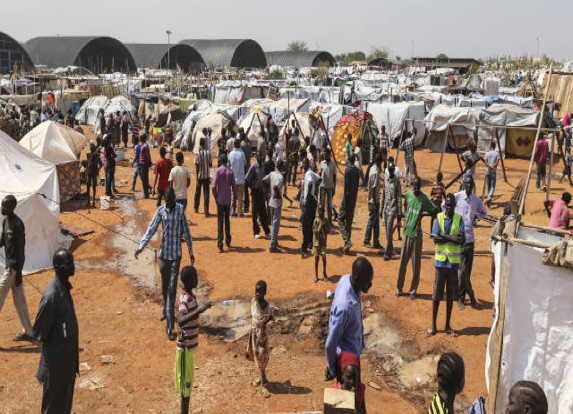 [Speaker Notes: John Yual picture]
“A dónde Dios me ha llamado…”  
Pastor John
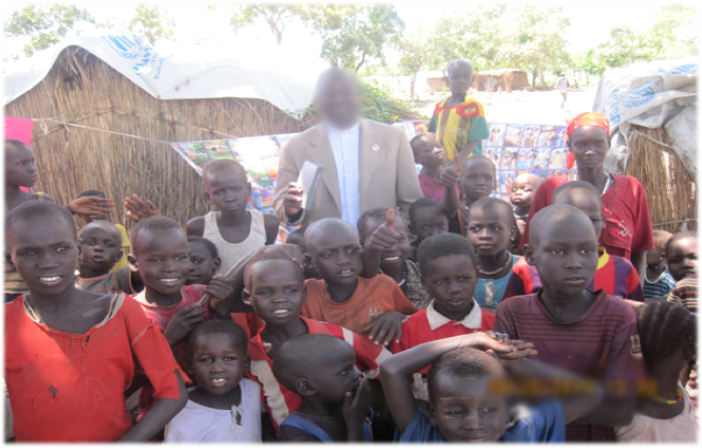 [Speaker Notes: John Yual picture]
Un campo de refugiados Etíopes con el  Pastor John
[Speaker Notes: John Yual picture]
“Si fallamos en atraer personas, deberíamos preguntarnos ¿qué estamos haciendo mal?”

Pastor John
¡La gente necesita amor!
[Speaker Notes: John Yual picture]
Ore por Sudán del Sur
Por la protección de los líderes en los campos de refugiados
que los cristianos sean valientes y perseverantes 
que los nuevos cristianos puedan llevar Cristo de regreso a sus tierras cuando sea seguro regresar
que la gente desplazada experimente el amor de los que comparten a Cristo con ellos.
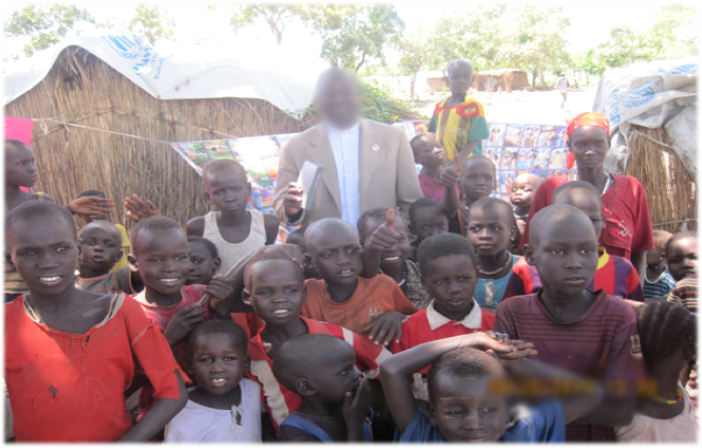